Explainable  Artificial  Intelligence
(XAI)
Lets  agree  to  disagree…
‘Machine Learning’:
The  sub-field  of  AI  that  studies  methods  that  allow  computers  to  inductively  learn  from  data  and  improve  predictions  based  on  that  data…
To  ‘Learn’:
To  construct  a  descriptive  and  predictive  model  of  a  specific  phenomenon…
To  ‘Inductively  learn’:
To  construct  a  model  by  generalizing  the  information  detected  in  some  examples  of  the  phenomenon…
2
The current state of affairs…
Intense  use  of  AI  in  all  areas  of  human  activity…
Science, Engineering, Arts, Education, Social, Entertainment, etc…
Three  levels  of  usage:
Collect  information to  support  decision-making  processes…
Make  decisions  (act  accordingly)…
Perform activities  with  high  level  of  abstraction:
Planning,  Communication,  Strategy  and  Security
Almost  no  activity  oriented  towards  General  Artificial  Intelligence…
3
The current state of affairs…
Many scientific disciplines  are  changing  from qualitative   to   quantitative   methods  and  also towards   machine   learning…
Biology
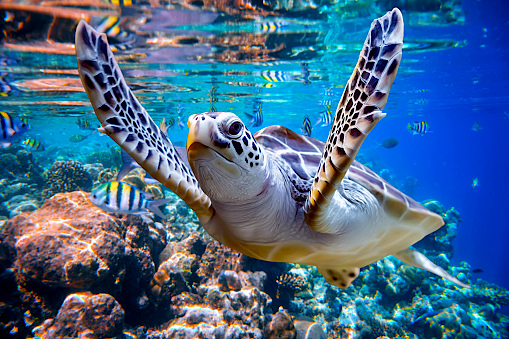 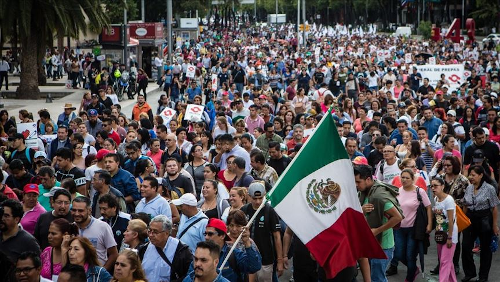 Genomics
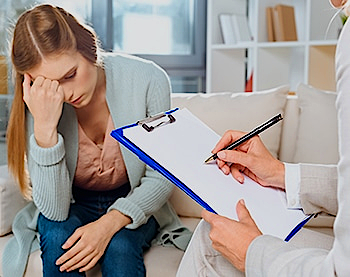 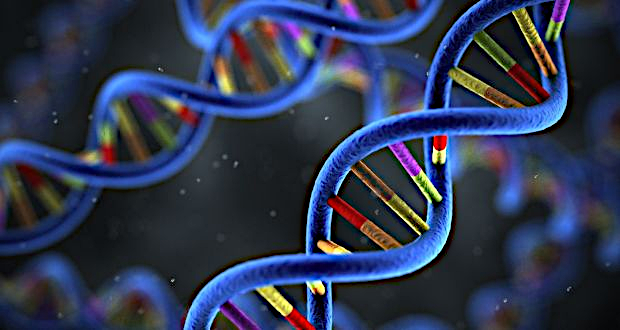 Sociology
Psicology
4
Can we trust ?
Can  people  trust  AI  if  they  don’t  know  how  it works ?
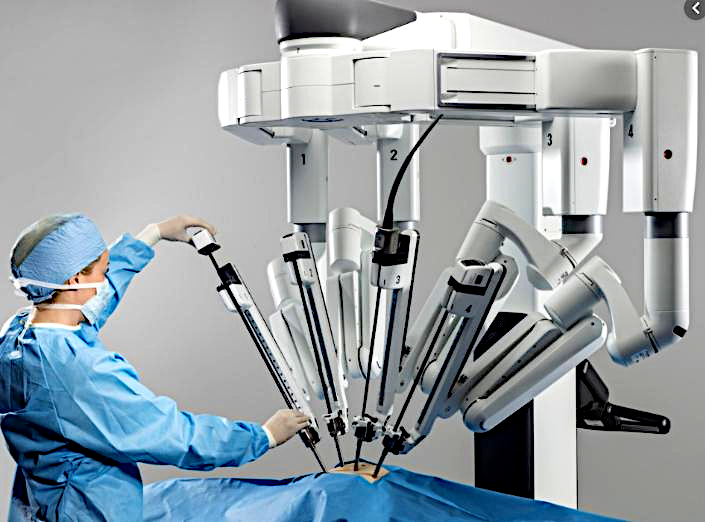 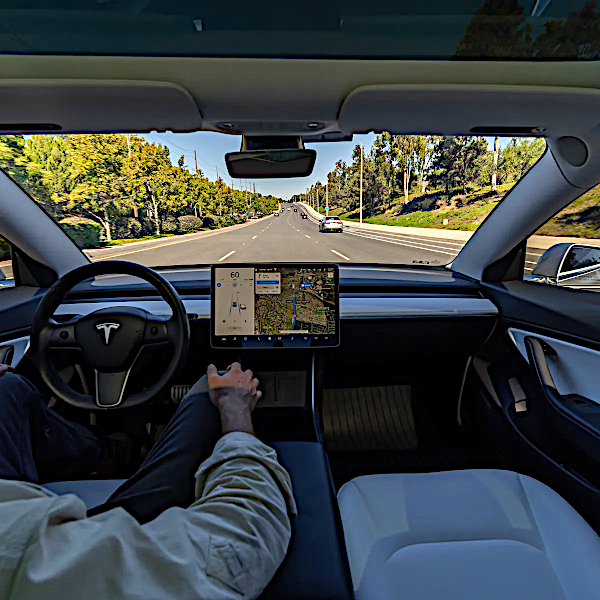 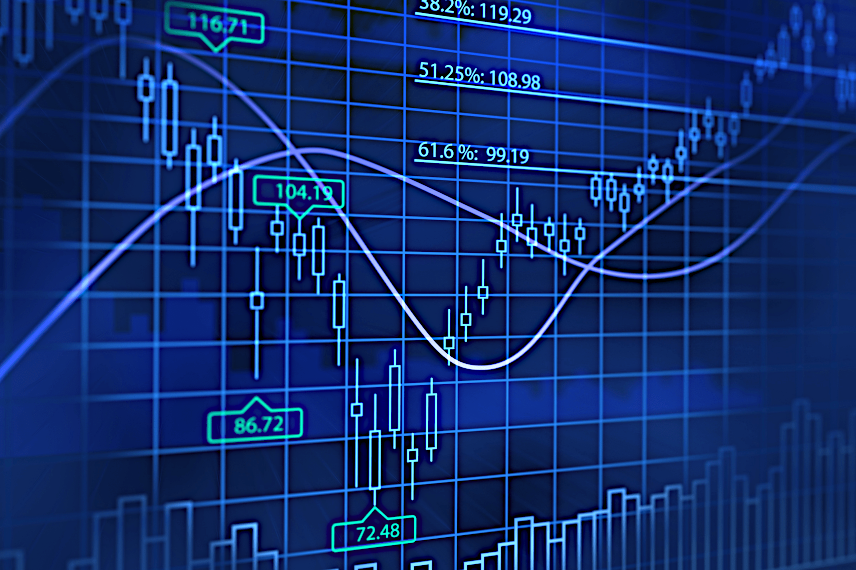 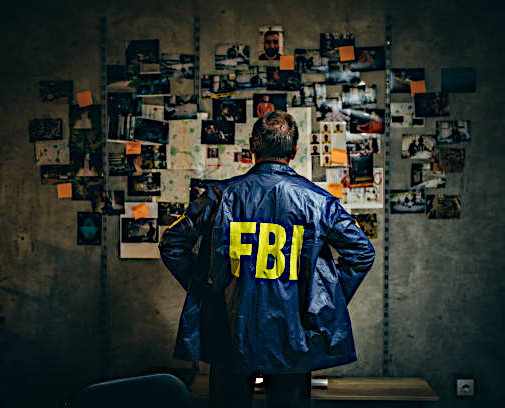 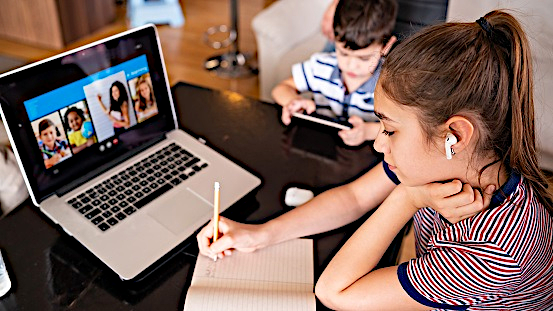 5
Need  for  trust  in  AI  systems…
Consumers  want  reassurance  about  its  safe  and  ethical   use…
Business  want  to  mitigate  the  risk  of  unintended  consequences…
Citizens  need  to  trust  in  the  fairness  and  justice  of  the  decisions  and  actions  taken…
Governments  need  to  clarify,  if  something  goes  wrong,
Who  is  accountable  for ?
How  to  explain  what  exactly  went  wrong?…
What  kind  of  meassures  can  be  taken  to  prevent  it  in  the  future ?
6
What is XAI ?
XAI  is  an  emergent  field  that  focuses  on  different techniques  to  break  the  black-box  nature  of  AI  procedures  (particularly those from machine learning) and produce  human-level  explanations…
Classic  AI (symbolic)
Cognitive  AI (connectionist)
Data  Science  (statistic/probabilistic)
Natural  Language  Processing (hybrid)
…
7
Break  the  black-box  nature…
When  a  model  is  no  longer  a  black-box  then  it  has  been  given   interpretability   and/or   explainability…
Decisions  based  on  learned  models,  pattern-recognition, and  prediction  are  the  ones that most require  an  explanation…
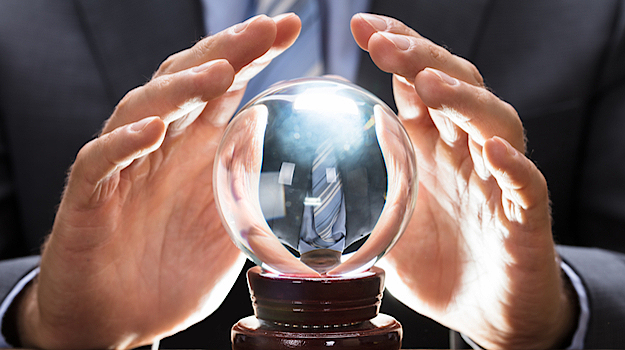 In  some  cases,  even  novice-level   or  beginner-level  explanations  are  required…
8
When using  a  predictive  model…
WHAT  is  predicted…
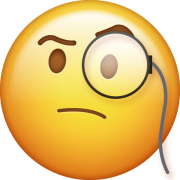 WHY   is  the  prediction  needed…
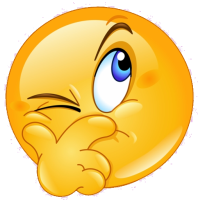 HOW  was  the  conclusion  reached…
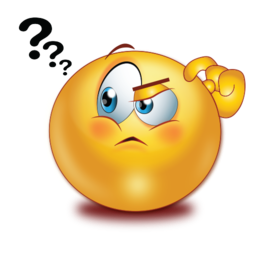 What  data  is  used  to  predict ?
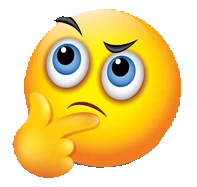 How  is  the  prediction  used  to  make  decisions ?
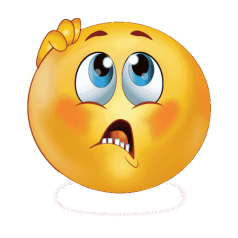 Consequences  of  a  wrong  prediction…
Consequences  of  a  wrong  decision…
9
Low  Risk  environments…
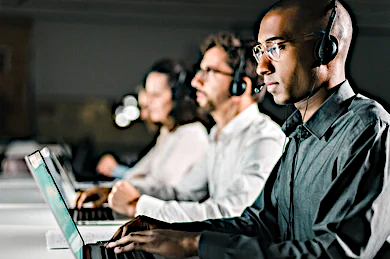 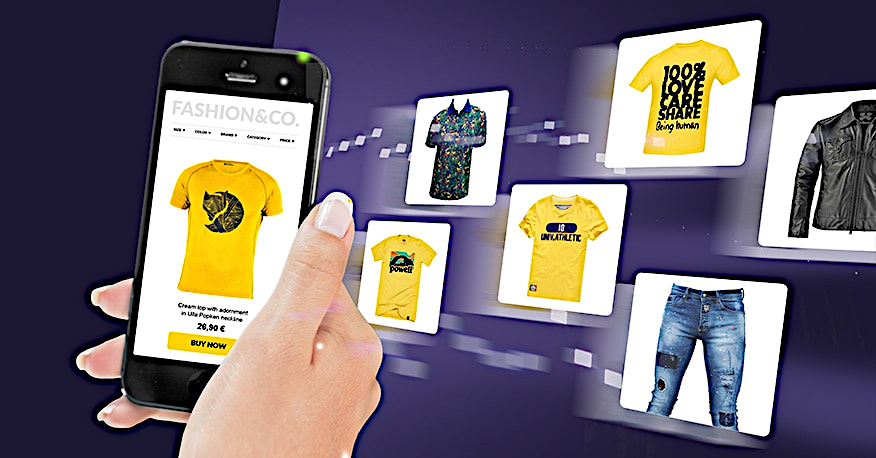 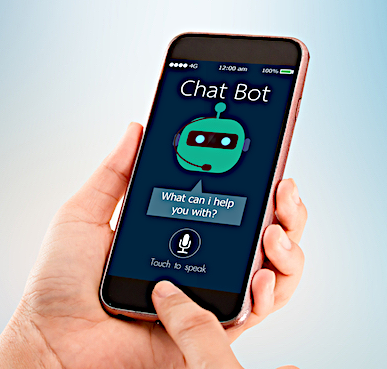 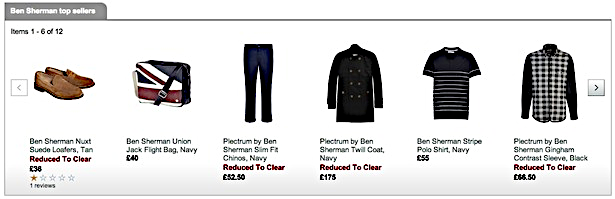 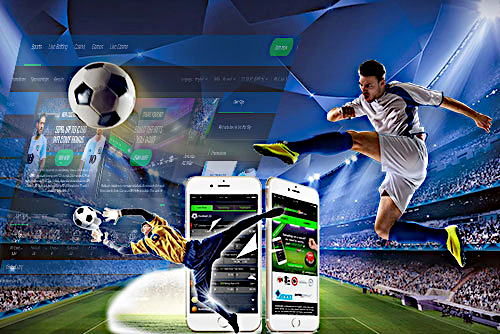 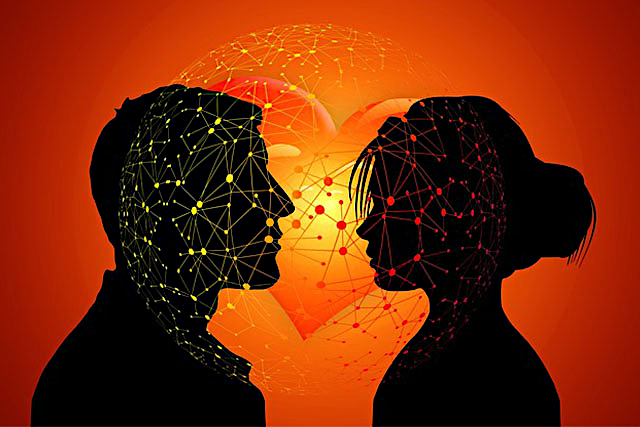 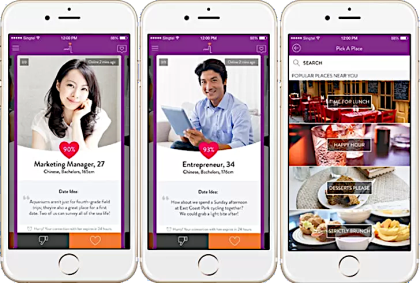 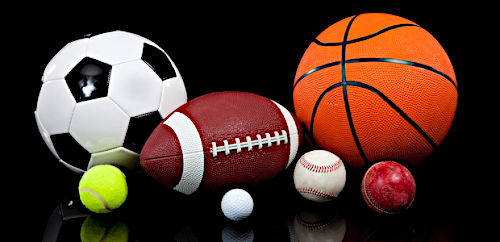 10
High Risk environments…
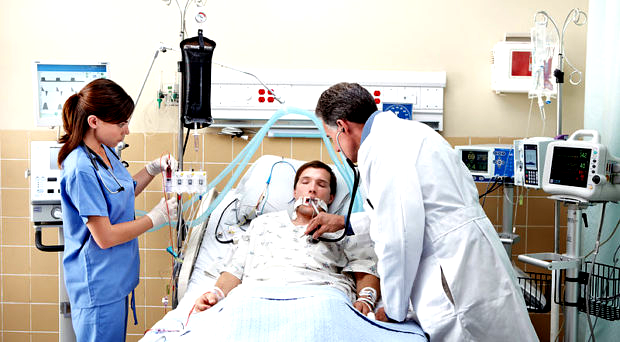 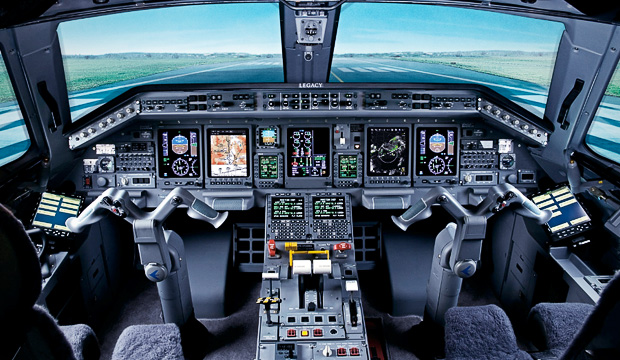 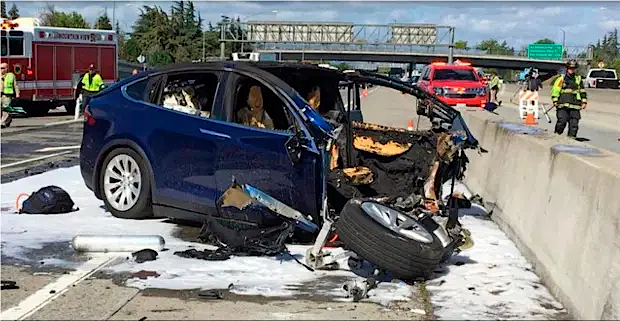 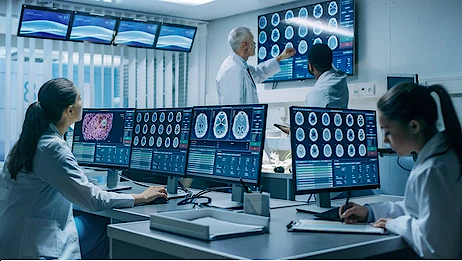 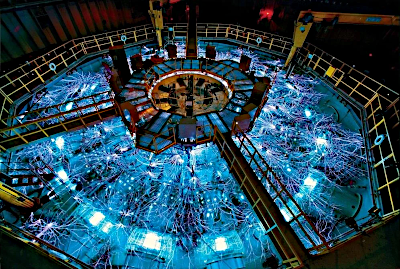 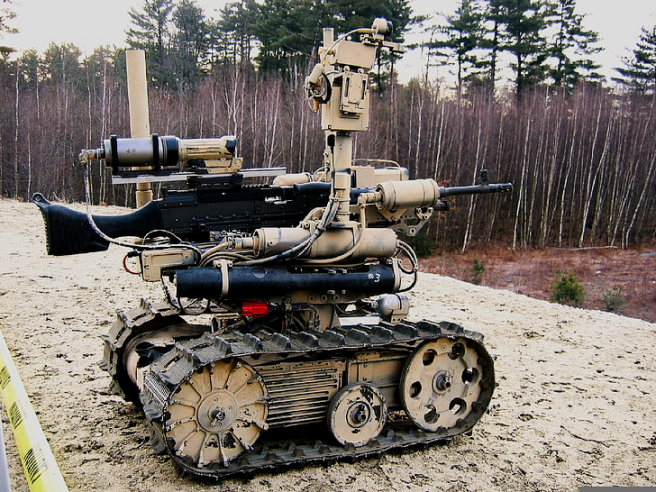 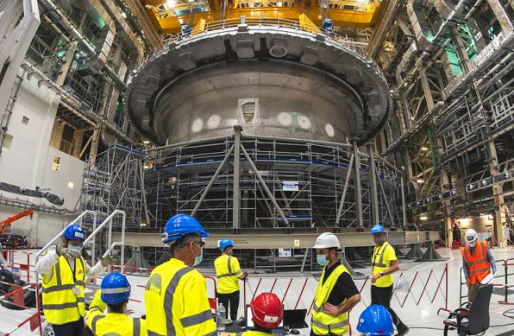 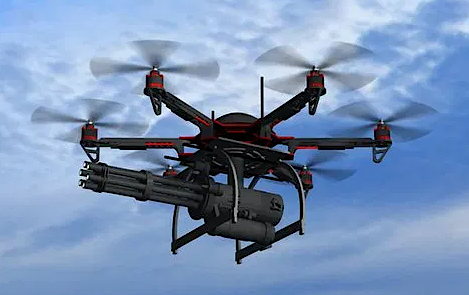 11
Potencial benefits…
If  a  machine  learning  model  can  explain  its  results,  then  it  can  help  to  ensure:
Fairness  of   the  model  (detect  learning  bias)…
Privacy  of   sensitive  information…
Robustness  of  the  input-output  relation…
Causality  of  the  learned  model…
Trust &  acceptance  of  the  use  of  the  model…
12
But … what is  interpretability ?
Currently,  there  is  no  mathematical  definition  of  interpretability…
« Interpretability  is  the  degree  to  which  a  human  can  understand  the  cause  of  a  decision,  and/or  consistently   predict   the   model’s   result »
Miller, Tim. 
"Explanation in artificial intelligence: Insights from the social sciences." 
arXiv Preprint   arXiv:1706.07269. (2017)
13
What  is  an  explanation ?
An  explanation  is  the  answer  to  a  WHY-question…
HOW-questions  can  be  usually  be  rephrased  as  a WHY-question   or   answered  by  an  algorithmic  description…
Human  explanations   are  usually…
Socially  sensitive…
Contrastive…
Selected…
Verifiable…
Focused  on  the  abnormal…
14
Properties…
Explanations  are  usually  CONTRASTIVE…
Why  this  result  was reached  instead of another  possible  result ?
Humans  tend  to  think  in  counterfactual  cases…
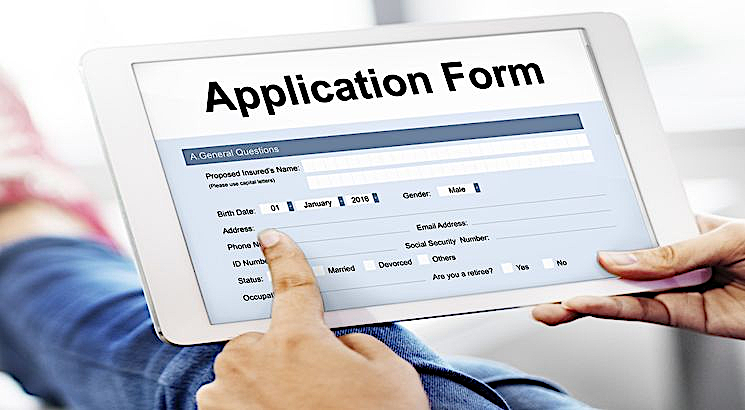 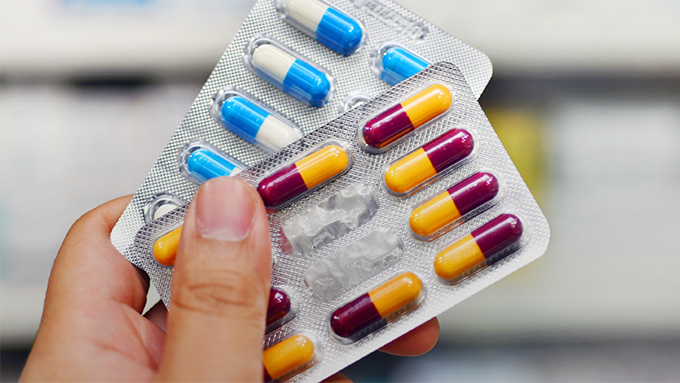 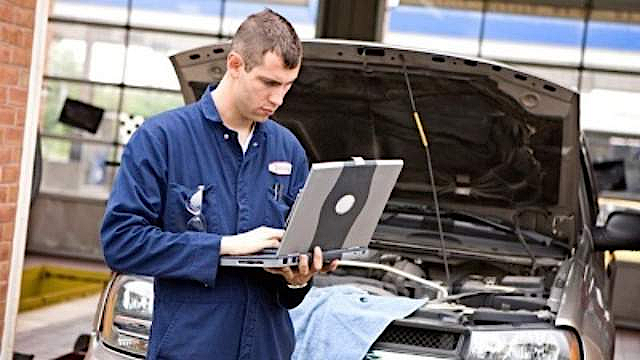 15
[Speaker Notes: Cómo pudo  haber  sido  diferente  el  resultado  al  llenar  mi  solicitud?
Por qué  falló  ese  específico  componente  de  mi  auto?]
Properties…
Explanations  are  SELECTED…
Users  don’t  want  a  list  of  all  possible  causes  of  an  event…
They  want  the  specific  cause  of  a  particular  result…
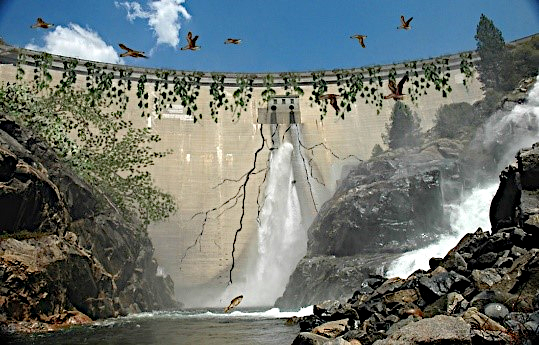 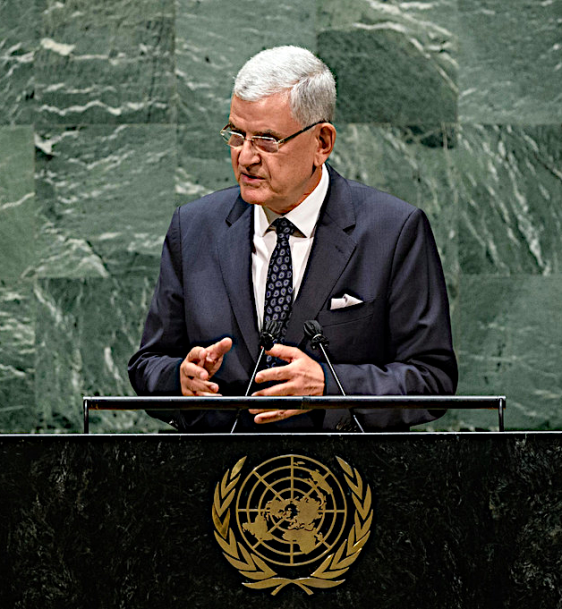 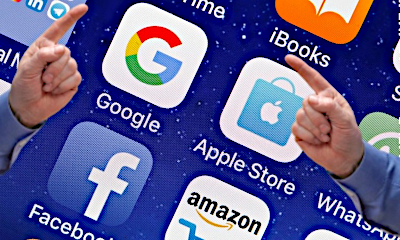 16
Properties…
Explanations  are  foucsed  on  the  ABNORMAL…
People  seek  abnormal  causes  for  unexpected  results…
Although  with  very  low  probabilities,  these  circumstances   can  happen…
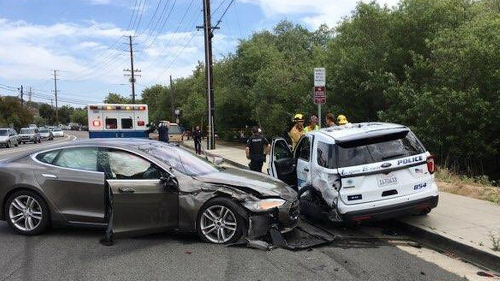 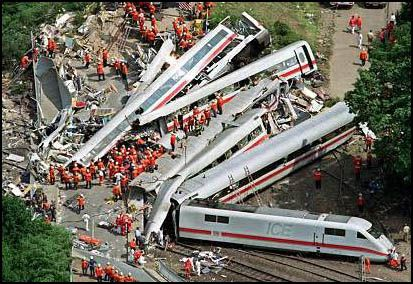 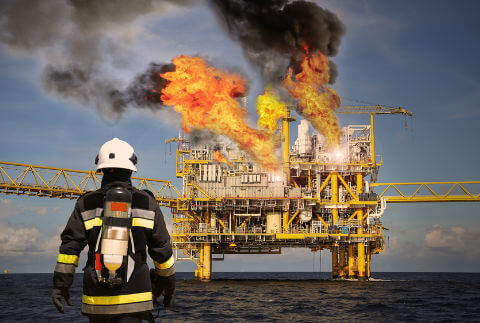 17
Properties…
Explanations  are  SOCIALLY  SENSITIVE…
The  social  context  of  agents  determines  the  nature   and   complexity   of   the   explanations…
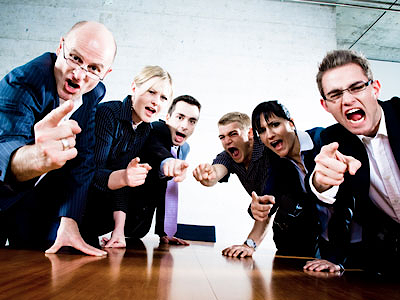 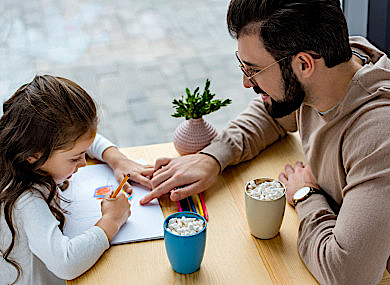 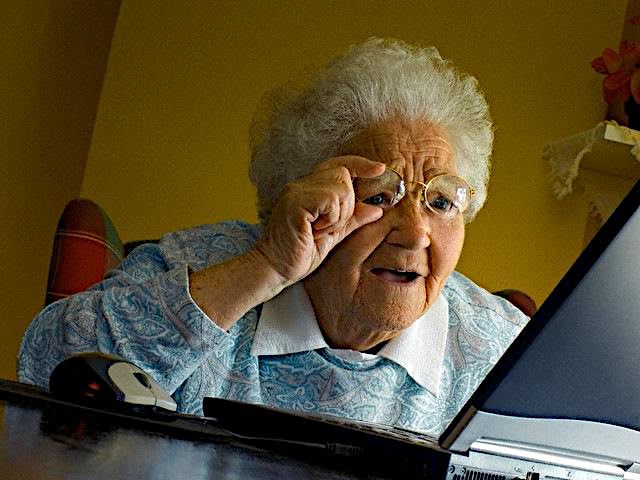 18
Properties…
Explanations  are  VERIFIABLE…
There  is  a  difference  between  ‘intuitive’,  ‘strong  evidence’  and  ‘verifiable’…
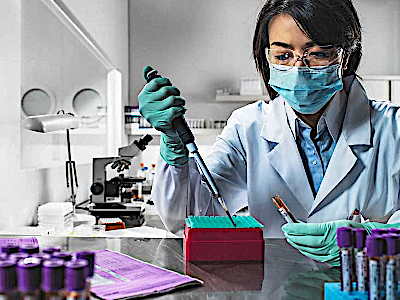 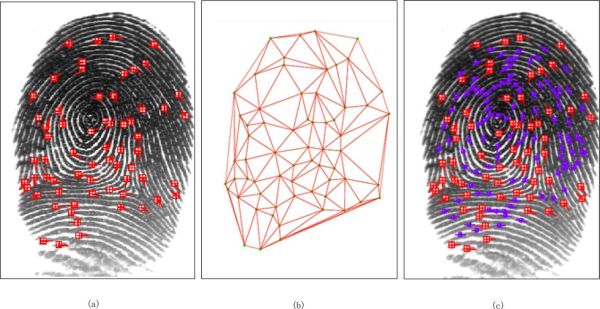 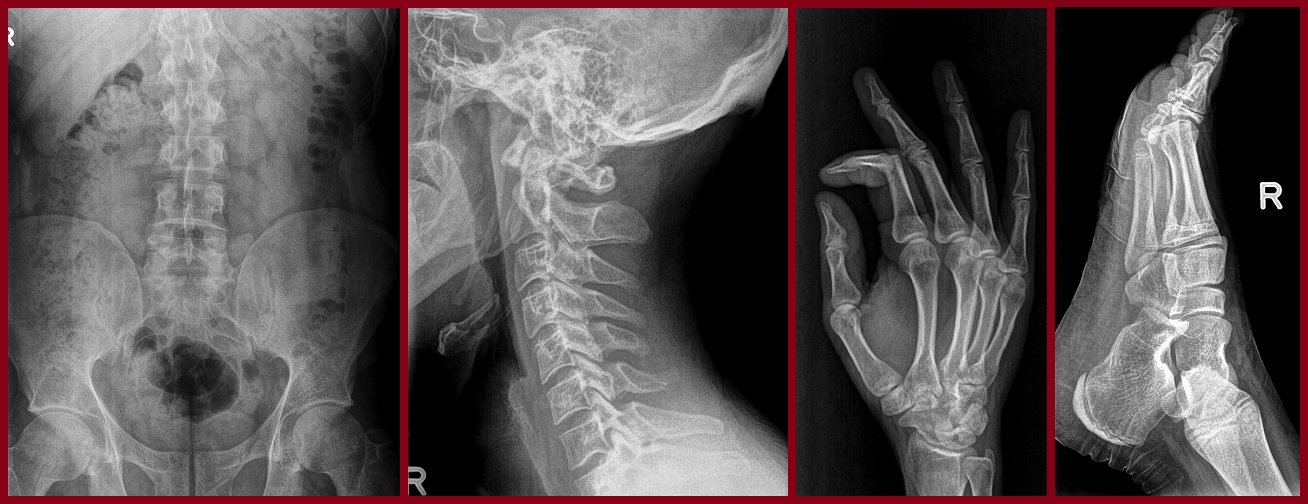 19
https://www.intechopen.com/books/advances-and-applications-in-deep-learning/
explainable-artificial-intelligence-xai-approaches-and-deep-meta-learning-models
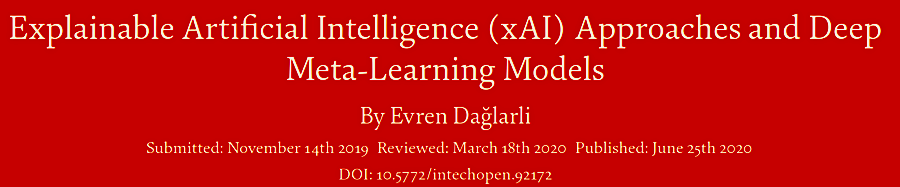 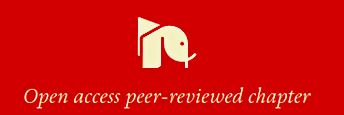 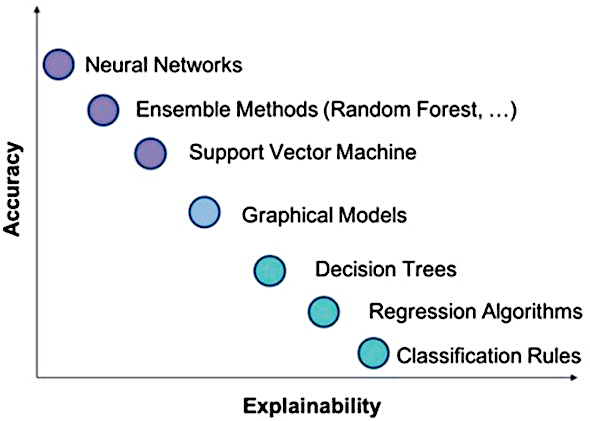 20
https://www.intechopen.com/books/advances-and-applications-in-deep-learning/
explainable-artificial-intelligence-xai-approaches-and-deep-meta-learning-models
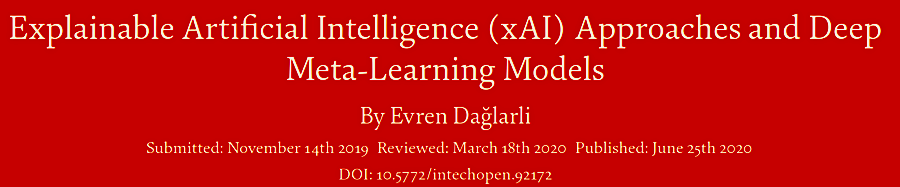 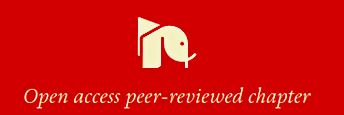 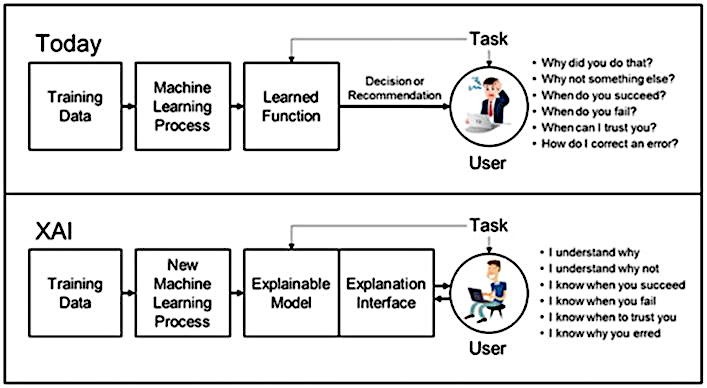 21
A first step…
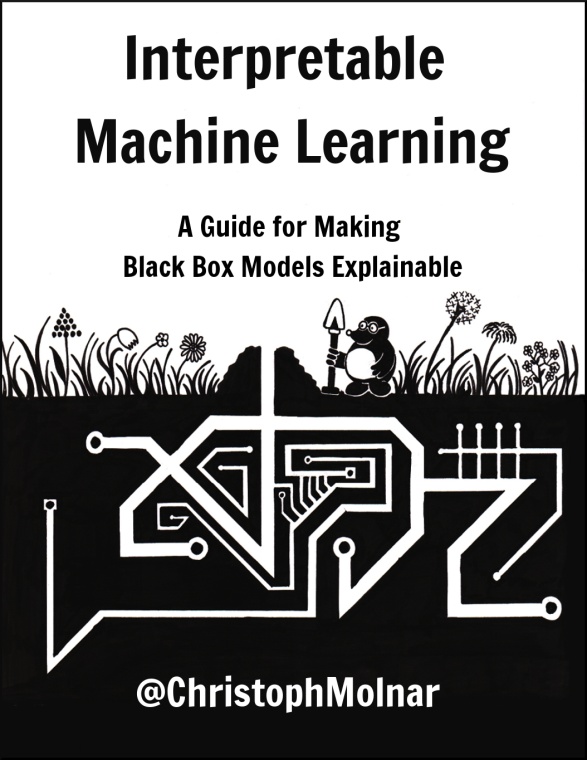 Interpretable Machine Learning
A Guide for Making Black Box Models Explainable.
Christoph Molnar
2021-06-14
https://christophm.github.io/interpretable-ml-book/
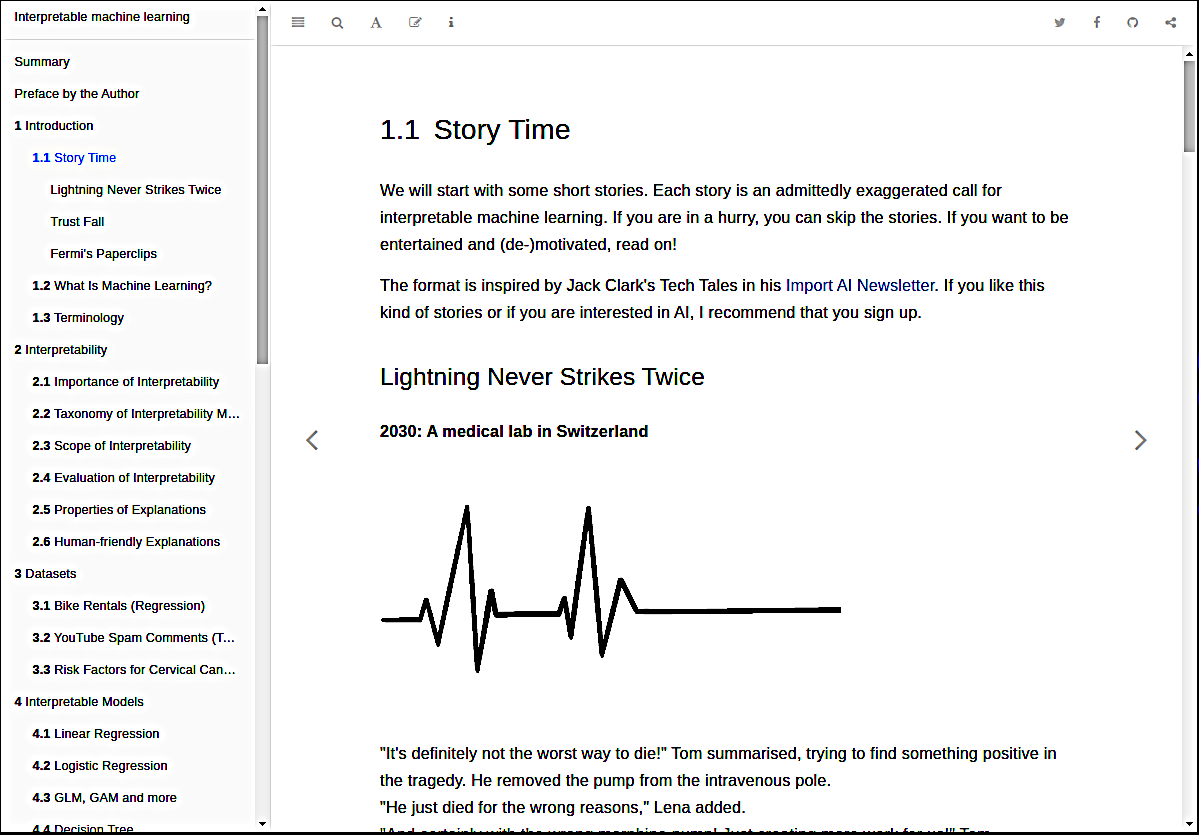 22
The European Commission…
https://digital-strategy.ec.europa.eu/en/policies/european-approach-artificial-intelligence
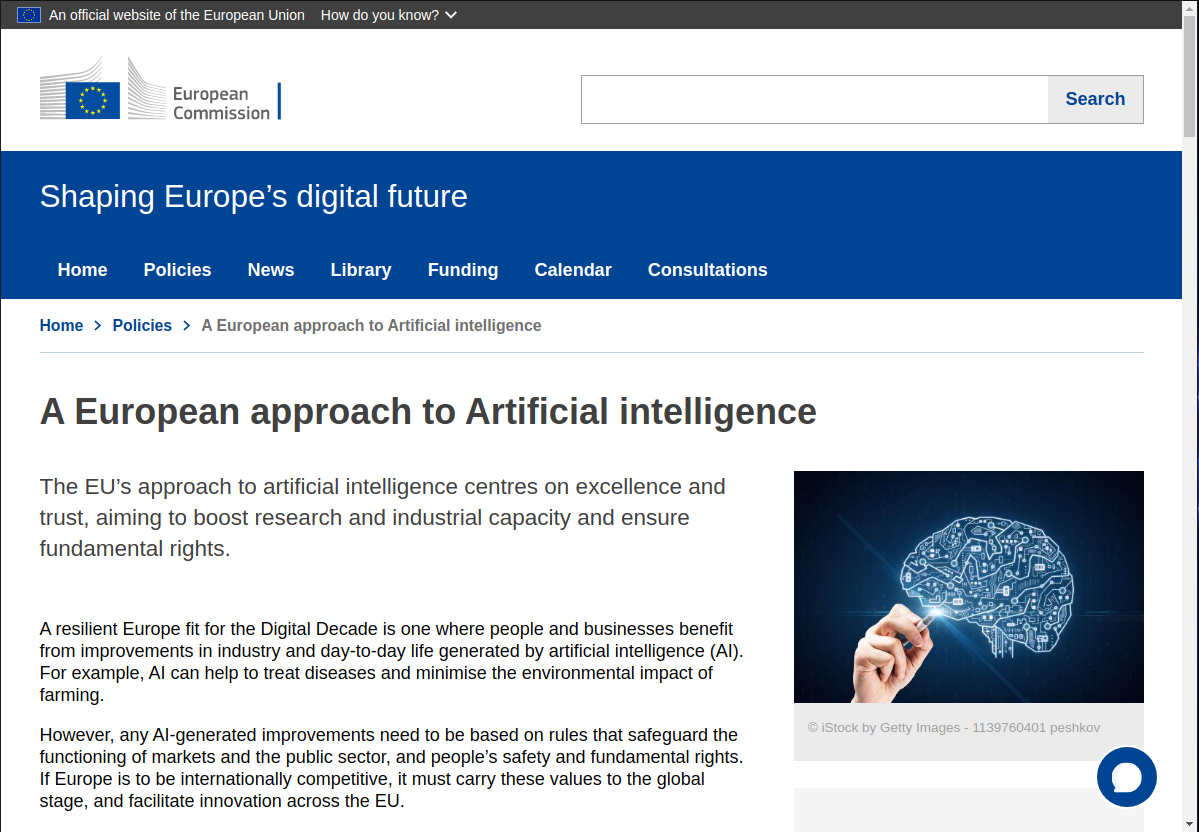 23
The European Commission…
https://digital-strategy.ec.europa.eu/en/policies/strategy-artificial-intelligence
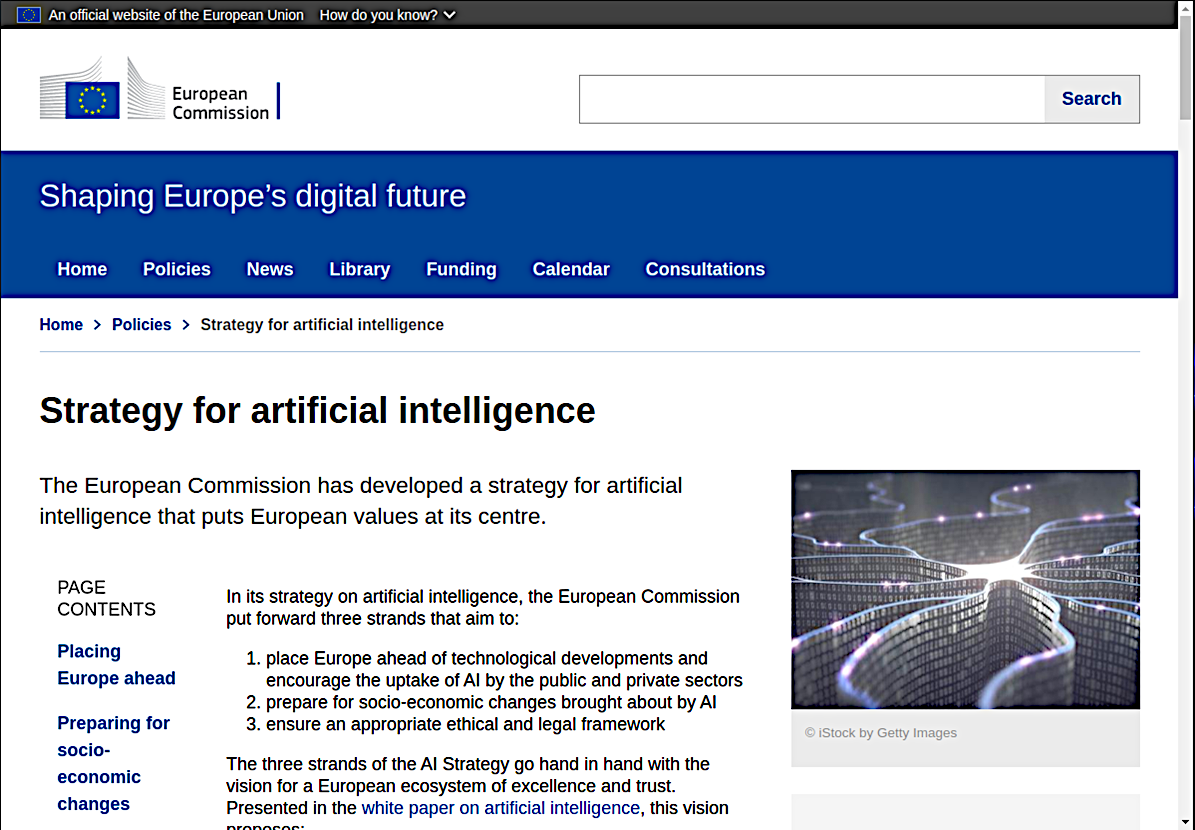 24
The European Commission…
https://digital-strategy.ec.europa.eu/en/library/excellence-and-trust-ai-brochure
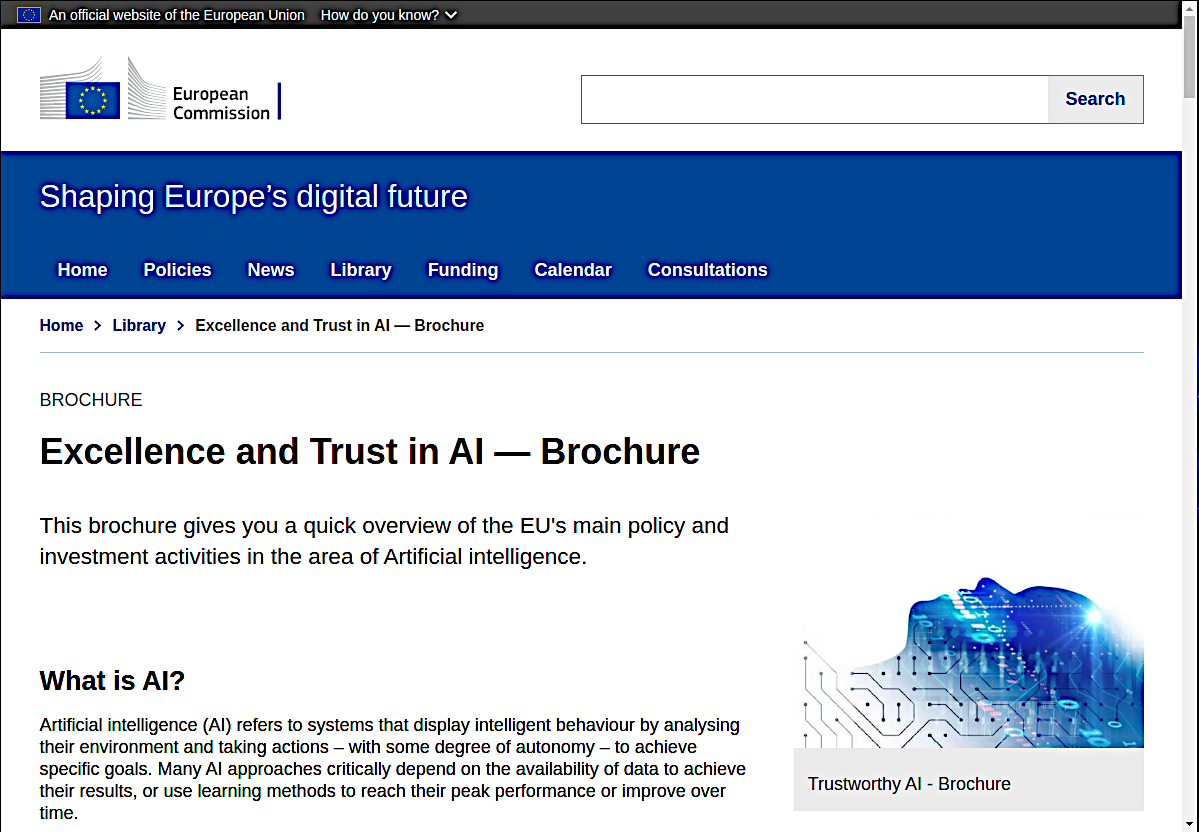 25
The business viewpoint…
https://www.excella.com/wp-content/uploads/2020/04/Excella_XAI-eBook.pdf
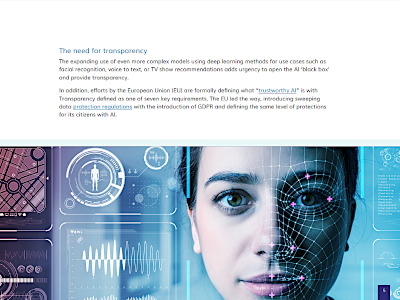 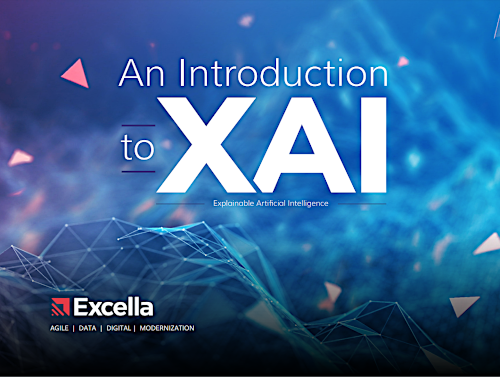 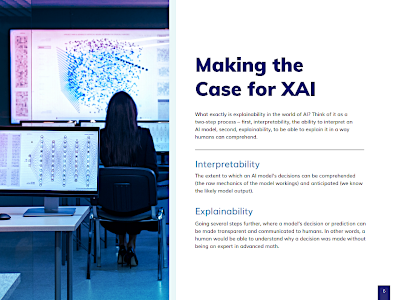 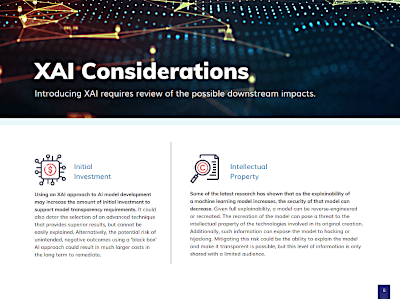 26
An interesting idea…
https://thenextweb.com/news/heres-why-the-us-continues-to-beat-china-in-the-ai-race
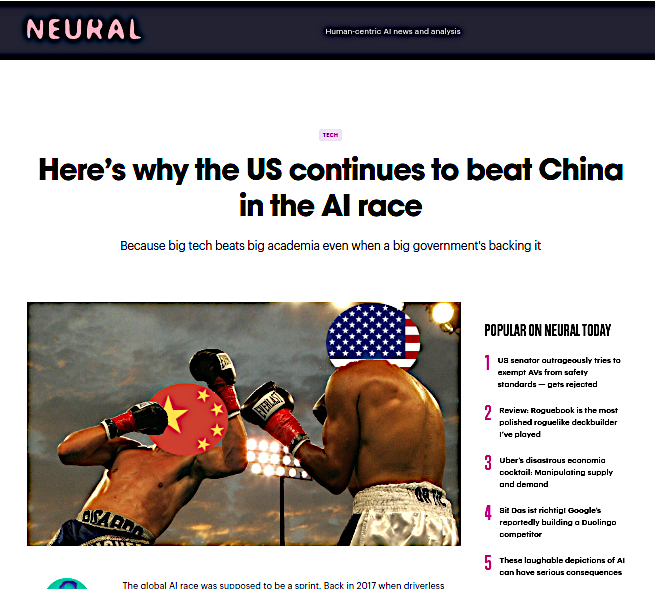 27
The arguments…
In  EU  and  US  companies are the primary holders of AI patents, in China, the majority of AI patents are filed by government  owned  universities  and  research institutes…
The  biggest  AI  problem  China  is  a  lack  of  innovation,  90%  of  China’s  AI  development  is  based  on  unexplained  deep-learning…
Tech companies in the US can afford to invest in breakthrough research even if  it  fails, while most Chinese firms  are  driven  by  the  incentive  of  profit…
28
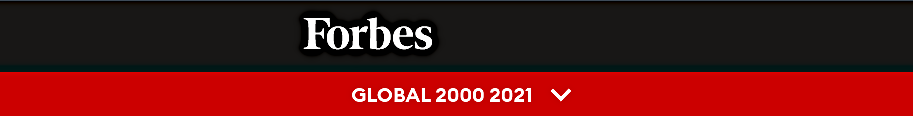 https://www.forbes.com/sites/jonathanponciano/2021/05/13/worlds-largest-tech-companies-2021/?sh=527c9b6769bc
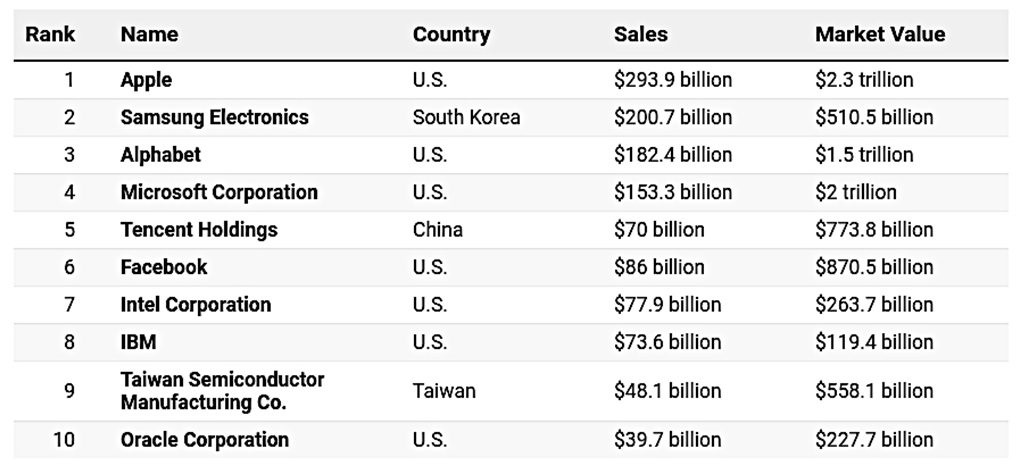 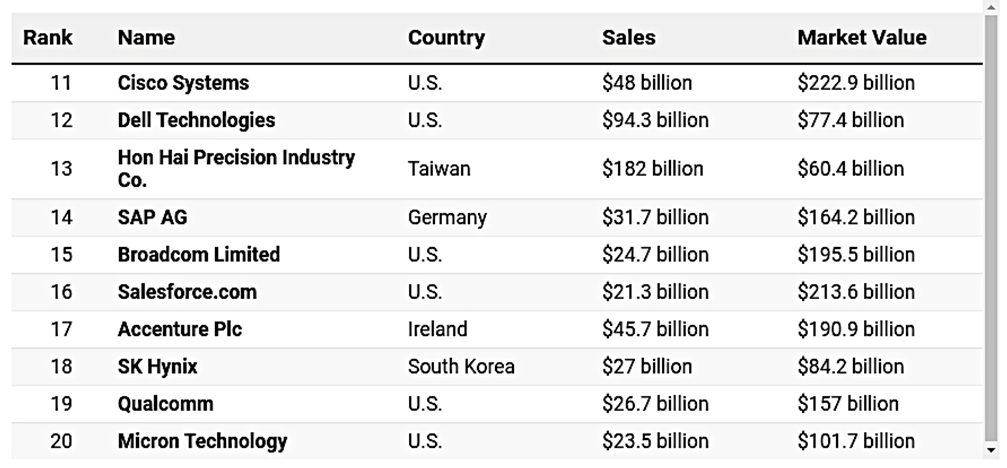 29
Conclusions…
The  global  success  of  AI  does  not  depend  solely  on  scientific and technological advances. To a large extent, it also depends  on  social  acceptance, as  well as the policies  and  laws  for  its  use.
Drastically separating science from engineering, psychology  or  politics  only  makes  the  problem  worse...
As  AI  professionals,  it  is  in  our  best  interest  to  promote   the   daily  use  of  explanations…
30
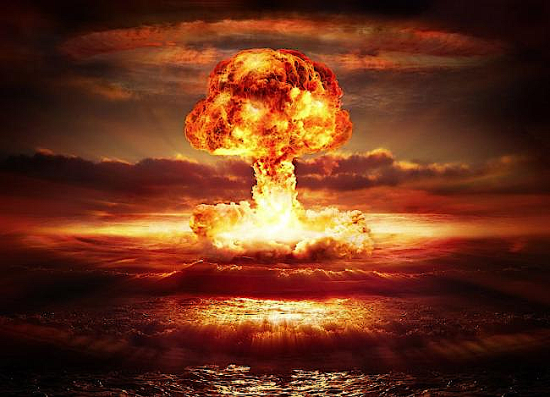 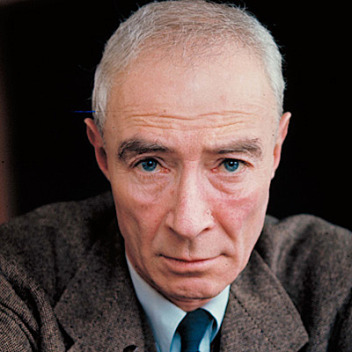 'Now  I  have  become Death, 
   the  destroyer  of  worlds…'
Robert  Oppenheimer
(1904 - 1967)
700-verse  Hindu  sacred  text 
the  Bhagavad-Gita
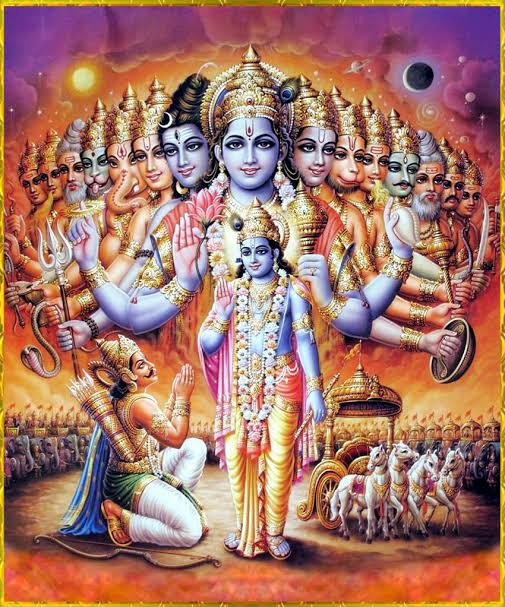 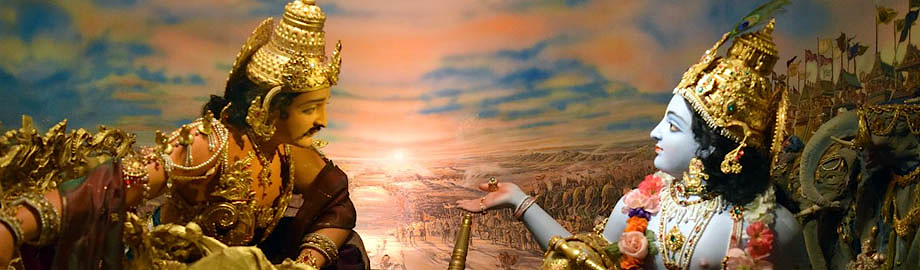 Verse  12  -  Prince Arjuna   &  Lord  Krishna
31
Thank  you !